Малые жанры фольклора. Пословица и поговорка
Без углов дом не строится, 
без пословицы речь не молвится
Мурзаев Сергей Николаевич - учитель русского языка и литературы МБОУ Русско-татарская СОШ №136 г. Казани
Что такое пословица и поговорка?
ПОСЛОВИЦА -  жанр фольклора, афористически сжатое, образное, грамматически и логически законченное изречение с поучительным смыслом в ритмически организованной форме («Что посеешь, то и пожнешь»).
ПОГОВОРКА - образное выражение, оборот речи, метко определяющий какое-либо явление жизни; в отличие от пословицы лишена обобщающего поучительного смысла. («Семь пятниц на неделе»).
Нади    пословицы!   Найди     поговорки!
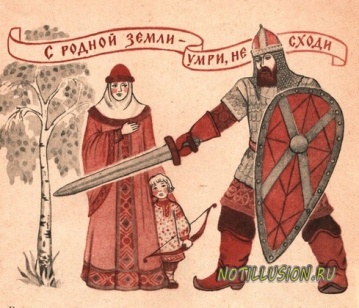 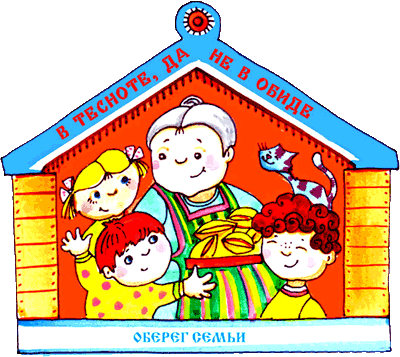 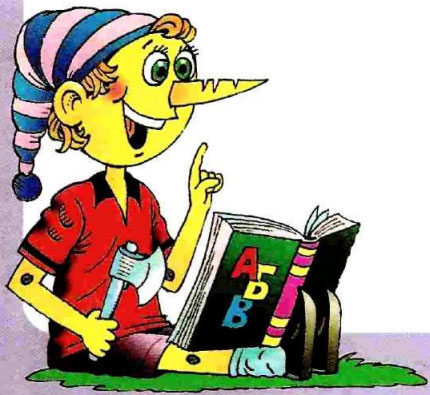 Пословицы имеют и метафорический смысл!
Лес рубят — 
                 щепки летят. 
Прямой смысл — когда рубят деревья, действительно из-под топора летят щепки.
Переносный смысл — нельзя сделать большое дело, не совершив маленьких погрешностей.
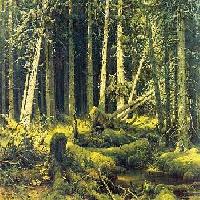 Не зная броду, не суйся в воду.
Прямой смысл — реку вброд переходить можно тогда, когда хорошо знаешь, где находится брод. 
Переносный смысл — если хочешь сделать серьезное дело, надо сначала изучить, как его делать, чтобы не навредить самому себе.
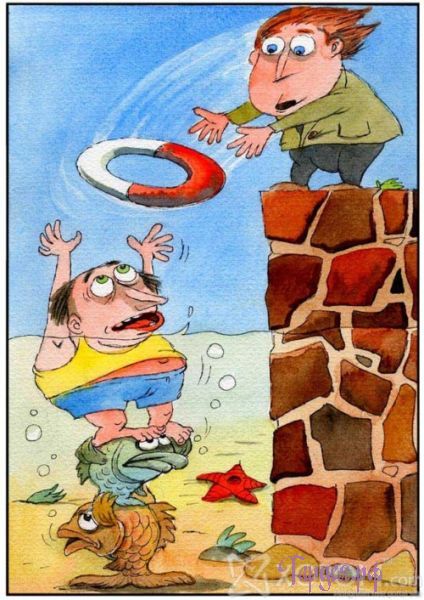 Цыплят по осени считают.
Прямой смысл — цыплят можно считать тогда, когда они вылупляются, но за лето некоторые могут умереть, кого-то из них унесет коршун или лиса. Поэтому говорят, что цыплят надо считать осенью, когда они уже выросли и научились прятаться от врагов. 
Переносный смысл — итоги надо подводить тогда, когда дело доведено до конца.
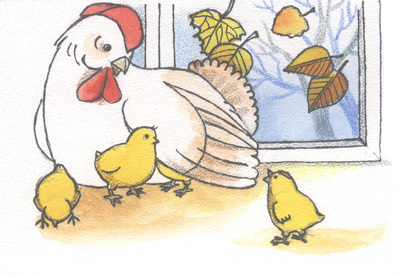 От яблони — яблочки, а от сосны — шишки.
Прямой смысл — на яблоне растут яблоки, а на сосне растут только шишки.
 Переносный — не надо ждать, что дело, в результате которого должен возникнуть один результат, принесет другой.
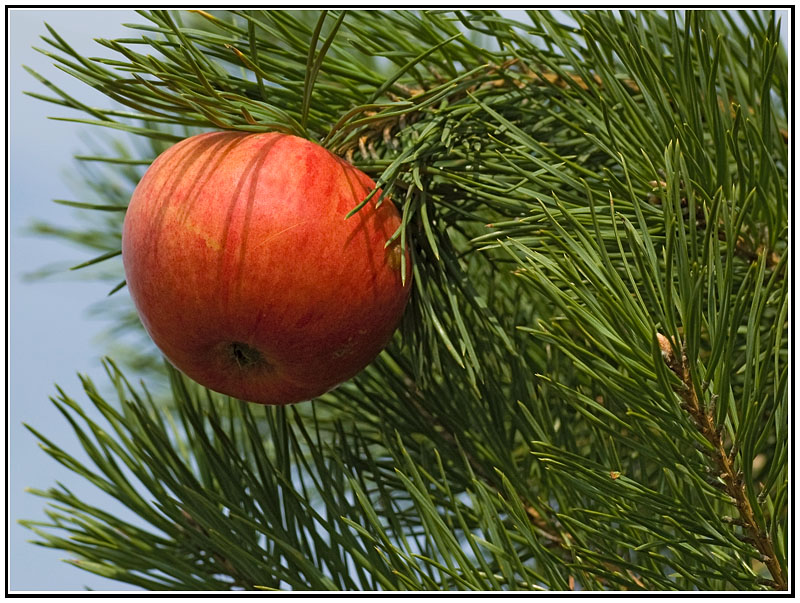 ИГРА «Красна речь пословицей».
1 ТУР   «Найди соответствие».
2 ТУР «Перевертыши».
Враги не знают друг друга в счастье 
Глупые ноги ругают к старости. 
На своей Родине и зима прекрасна. 
Великое безделье хуже крошечного бизнеса.
Чужие штаны подальше от себя 
Безделье неумеху не страшится. 
Чижа романами угощают. 
Умный умного не слышит близко. 
Черт всем скажет, боров слопает.
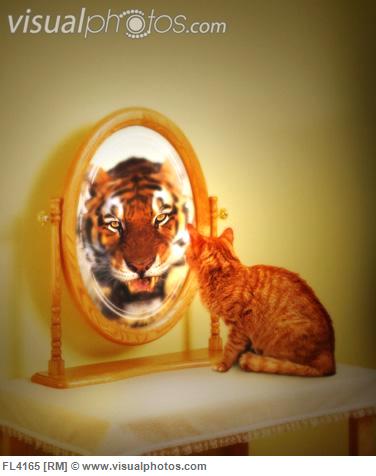 3 ТУР «Одним словом».
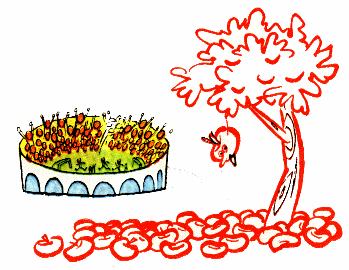 На попятный двор. 
Заткнуть за пояс. 
При царе Горохе. 
Хоть шаром покати. 
Легок на помине. 
У черта на куличиках. 
Яблоку негде упасть. 
Как снег на голову. 
Ни к селу ни к городу.
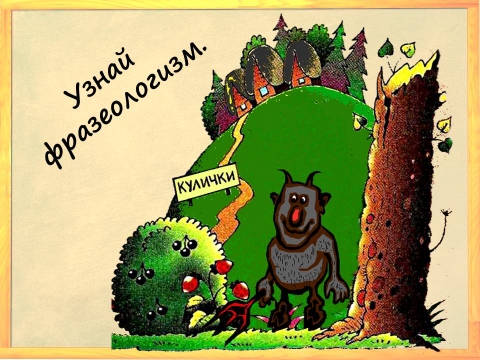 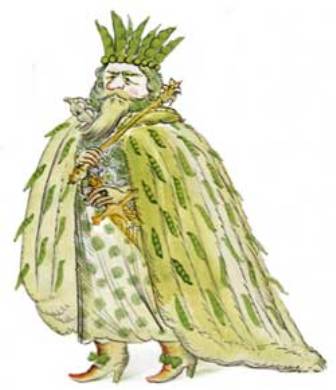 4 ТУР «Откуда пословица?».
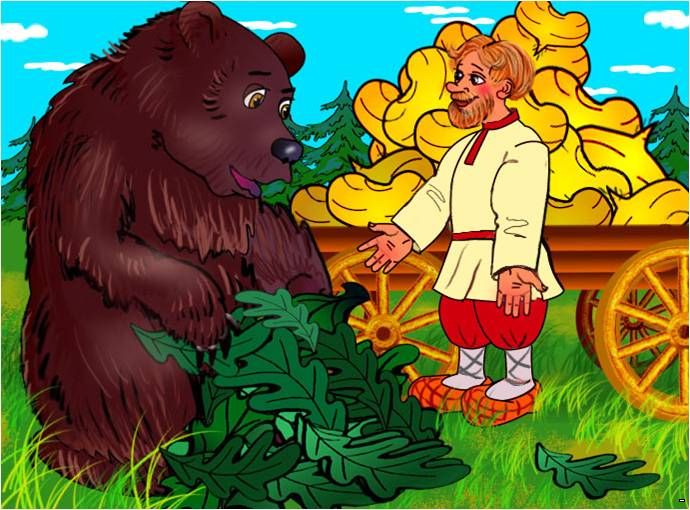 Битый не битого везет. 
Кому вершки, а кому корешки. 
А Васька слушает да ест. 
А воз и ныне там. 
А ларчик просто открывался.
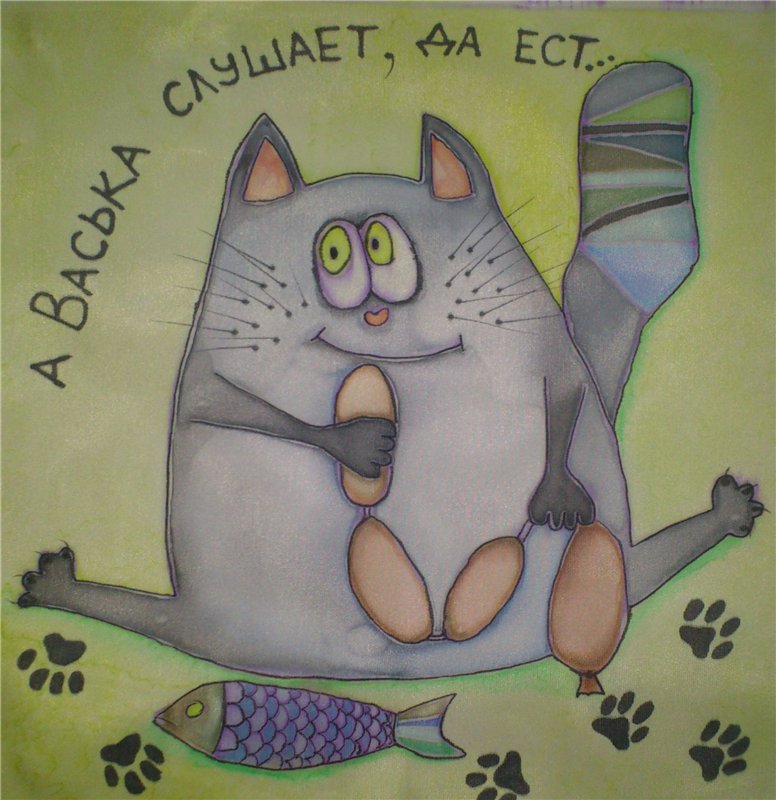 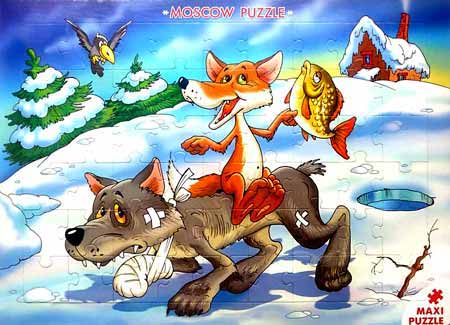 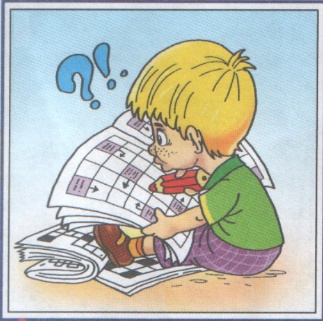 5 ТУР 
«О 
чем 
пословица?».
Рефлексия
Пословица – это…
Поговорка – это …
На какие темы существуют пословицы?
Почему пословицу не всегда надо понимать буквально?
Заключение
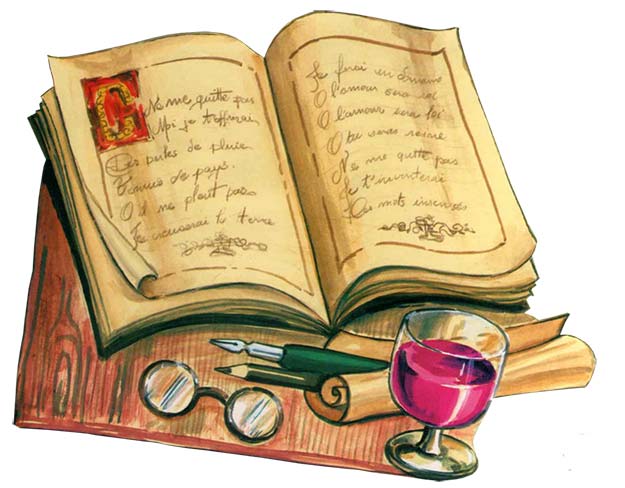 Пословицы и поговорки – это источник народной мудрости, уходящий своими корнями в далекое прошлое. Пословицы и поговорки сопровождают человека всю жизнь. Они посвящены Родине и труду, учению и лени, здоровью и природе, родителям и друзьям. Благодаря точности и простоте пословицы легко усваиваться в детском возрасте и воспринимаются как жизненная норма. Пословицы и поговорки обогащают и украшают речь человека, развивают воображение.
Домашняя работа
Нарисуйте любую пословицу.
Всем спасибо за урок!
Список использованной литературы:
http://slovari.yandex.ru/%D0%BF%D0%BE%D1%81%D0%BB%D0%BE%D0%B2%D0%B8%D1%86%D0%B0%20%D1%8D%D1%82%D0%BE/%D0%93%D1%83%D0%BC%D0%B0%D0%BD%D0%B8%D1%82%D0%B0%D1%80%D0%BD%D1%8B%D0%B9%20%D1%81%D0%BB%D0%BE%D0%B2%D0%B0%D1%80%D1%8C/%D0%9F%D0%BE%D1%81%D0%BB%D0%BE%D0%B2%D0%B8%D1%86%D0%B0/
http://nsportal.ru/shkola/literatura/library/2013/02/15/poslovitsy-i-pogovorki
Малюгина В.А., Черных О.Г. Игровые уроки по литературе: 6 класс. – М.: ВАКО, 2009. – 256 с. – (Мастерская учителя словесника).
Егорова Н.В. Универсальные поурочные разработки по литературе: 6 класс. – М.: ВАКО, 2009. – 416 с. – (В помощь школьному учителю). 
http://nsportal.ru/shkola/literatura/library/2013/07/07/pourochnye-razrabotki-literatura-6-klass-uchebnik-korovinoy-m-a  (litera_6_klass_uroki_razrabotki )
eremina_o_a_uroki_literatury_v_6_klasse_kniga_dlya_uchitelya
Лит.: Снегирев И. М. Русские в своих пословицах: В 4 кн. М., 1831—34; Даль В. И. Напутное// Даль В. И. Пословицы рус. народа. М., 1862; Тимошенко И. Е. Лит. первоисточники и прототипы 300 рус. пословиц и поговорок. Киев, 1897;Аникин В. П. Рус. нар. пословицы, поговорки, загадки и детский фольклор. М., 1957; Кондратьева Т. Н. Собств. имена в пословицах, поговорках и загадках рус. народа // Вопр. грамматики и лексикологии рус. языка. Казань, 1964.